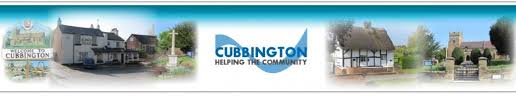 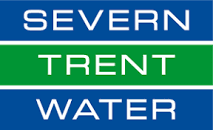 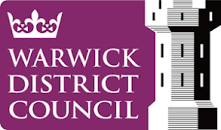 In partnership with
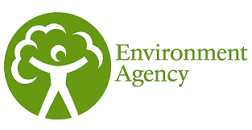 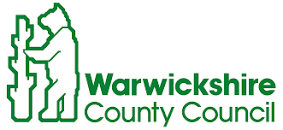 Working for the Community
Guidance for Residents in Times of Flood
Does your property border the Pingle Brook?

Riparian landowners have responsibilities relating to the watercourse. A riparian landowner is anyone who owns a property, or land, alongside a natural watercourse and relates to the stretch of the watercourse which falls within or adjacent to the boundaries of their property. For more info please see
https://www.gov.uk/guidance/owning-a-watercourse#owners-your-responsibilities
As Residents you can help by ...
Toilets are for poo & paper only.
 No fats, grease or oils down the drain.
Check drains, grates and soakaways are clear.
Report  potential problems with blocked road drains or any flooding  immediately and always get an incident number or reference.
Cubbington Parish Council
Flood Prevention & Maintenance Working Group  https://cubbingtonparishcouncil.gov.uk/